Weekly work report
Yateng  Zhang

     University of Science and Technology of China
2017/11/27
1
Amplitude
Phi  mass window region:
 |M(KpKm)-1.02|<0.02 GeV
2017/11/27
2
Blue  1C 
Red  6C
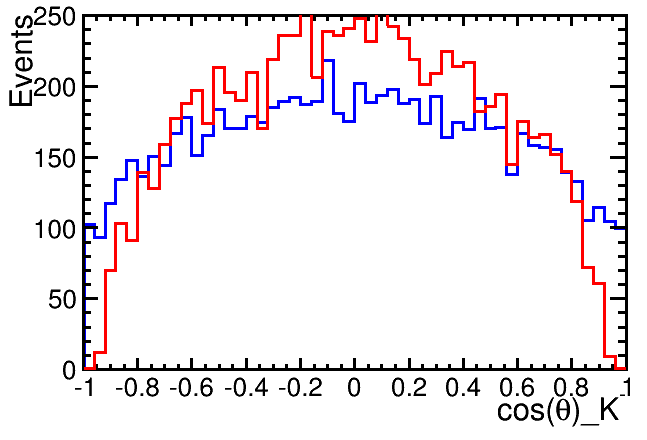 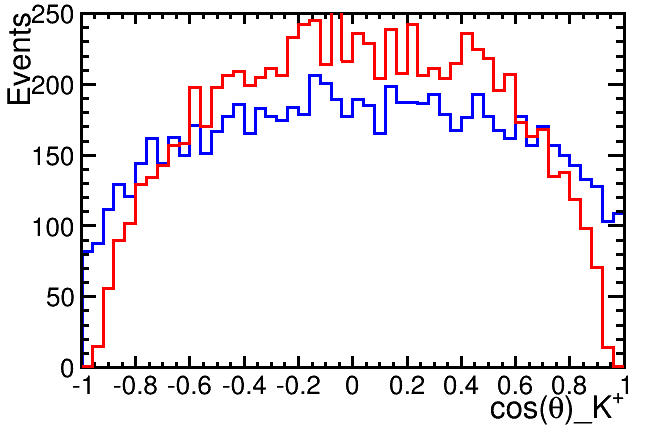 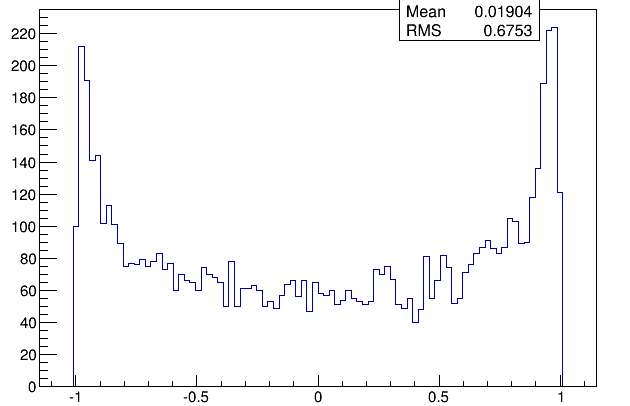 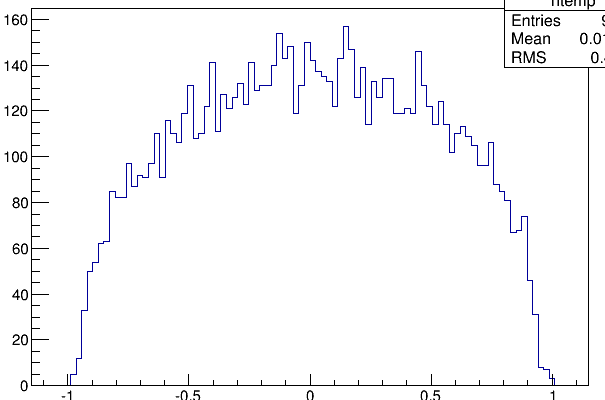 2 tracks
Missing track
2017/11/27
3
Misstrack angle <0.92
nGood ==2,   1C and 6C
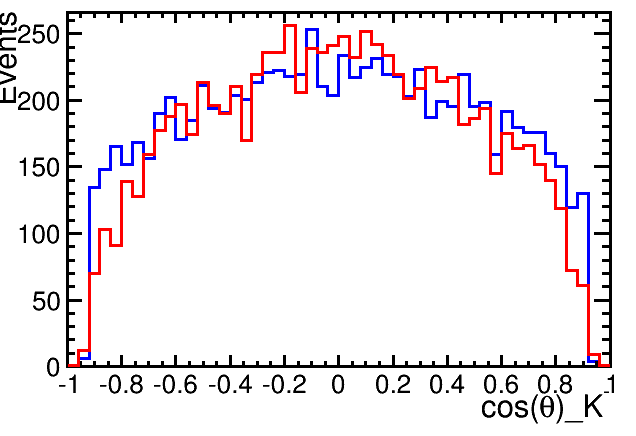 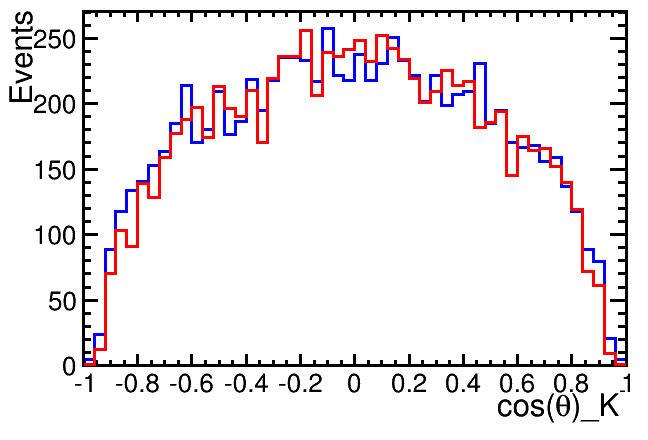 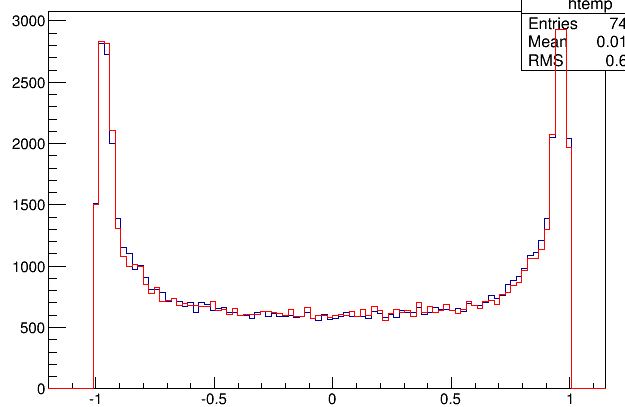 2017/11/27
4
Coskp <0.8 CosKm <0.8
Region 1
Coskp >0.8|| CosKm >0.8
Region 2
2017/11/27
5
1C data 
1C fitting result
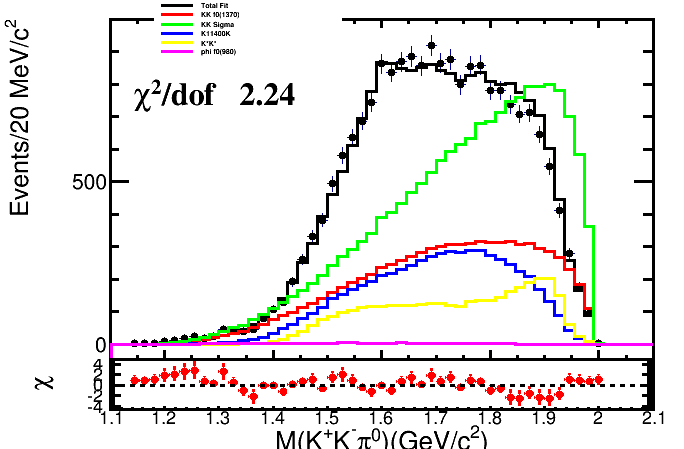 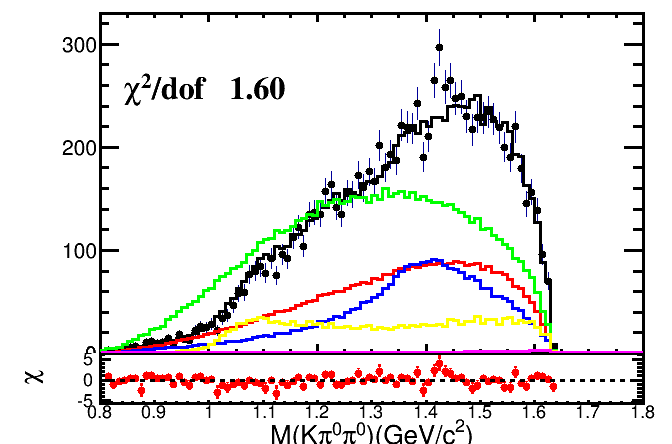 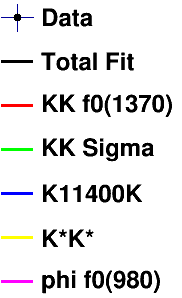 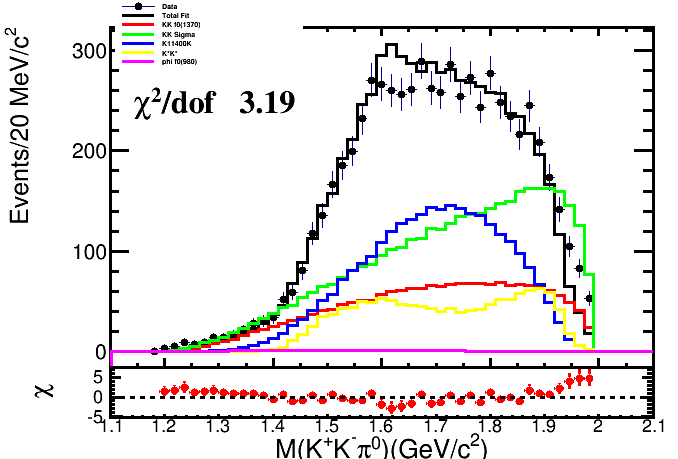 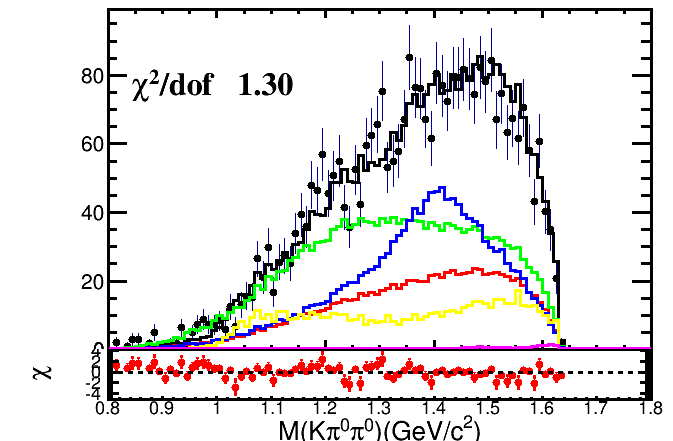 2017/11/27
6
1C data 
1C fitting result
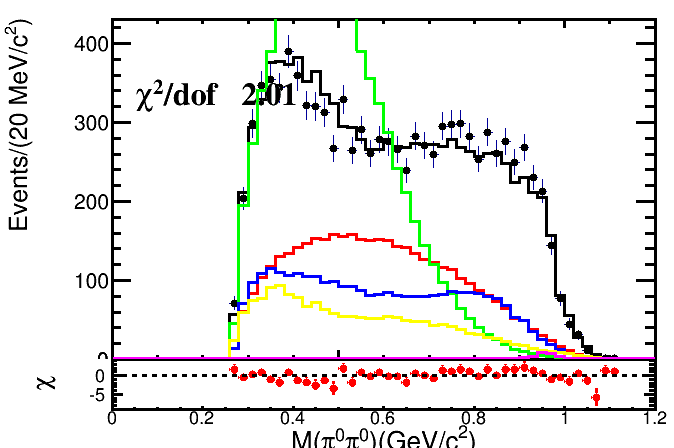 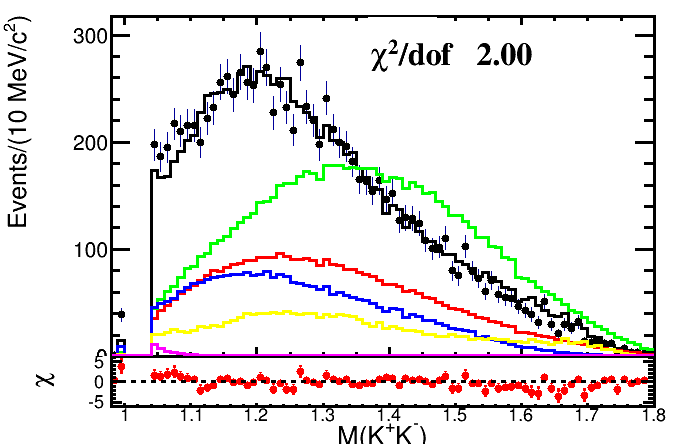 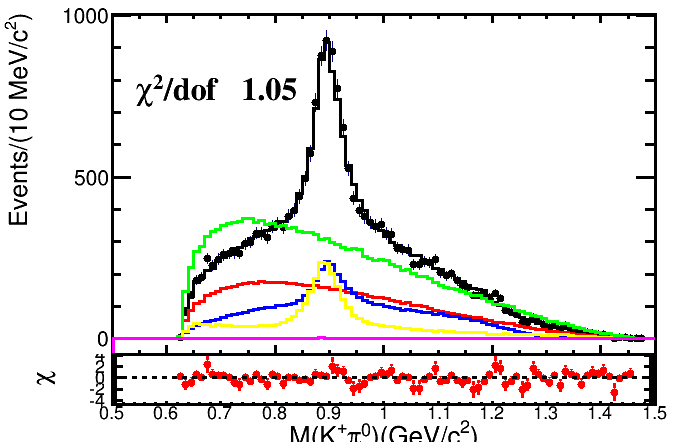 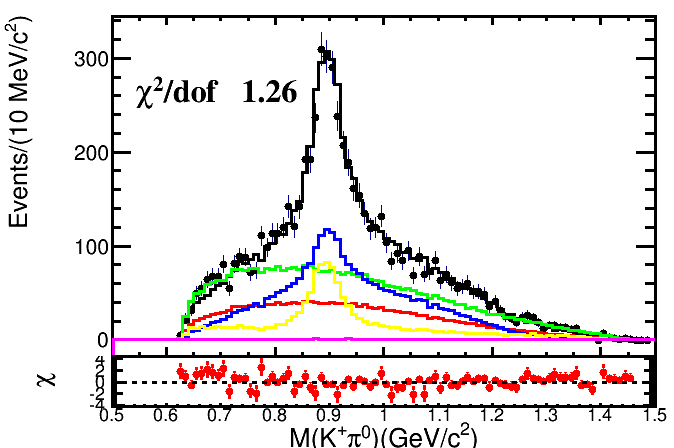 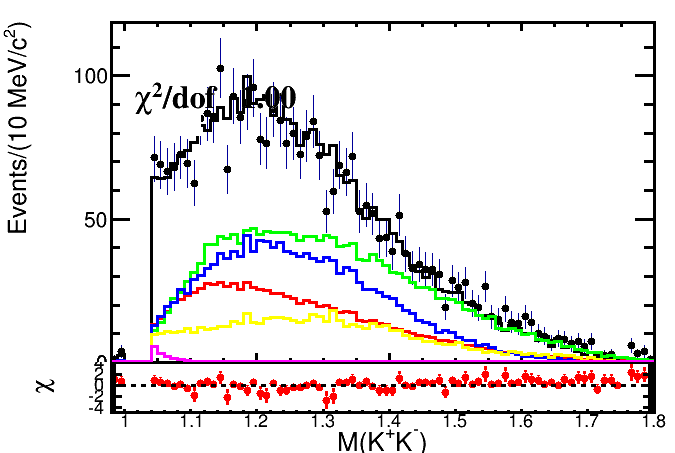 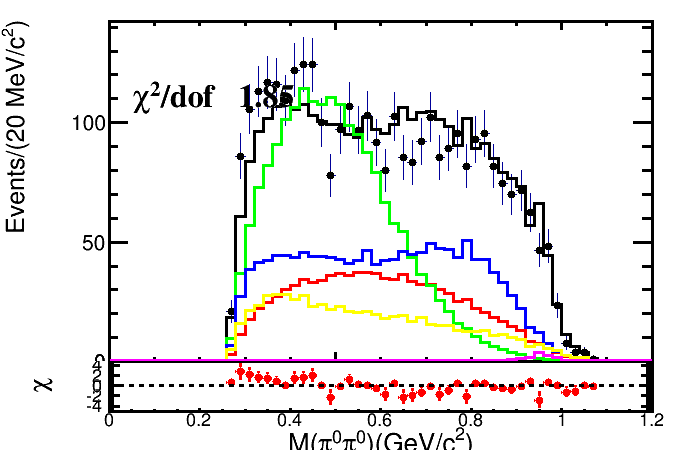 2017/11/27
7
1C data 
1C fitting result
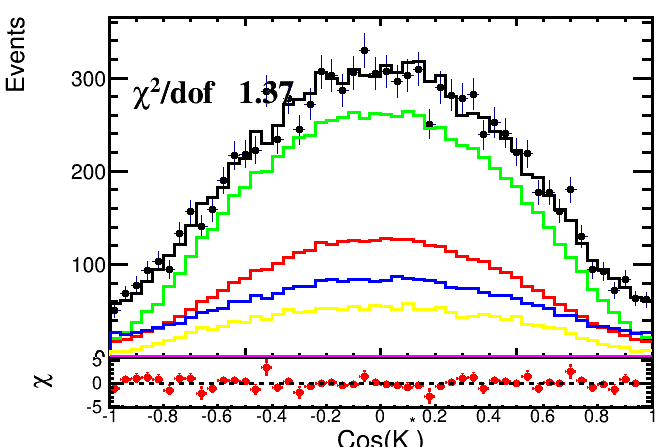 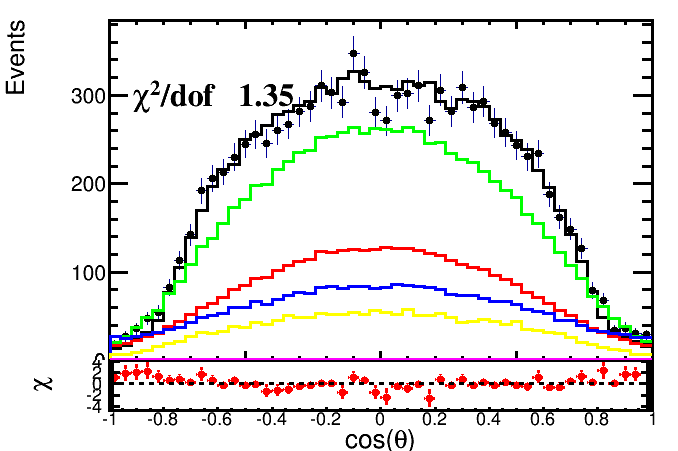 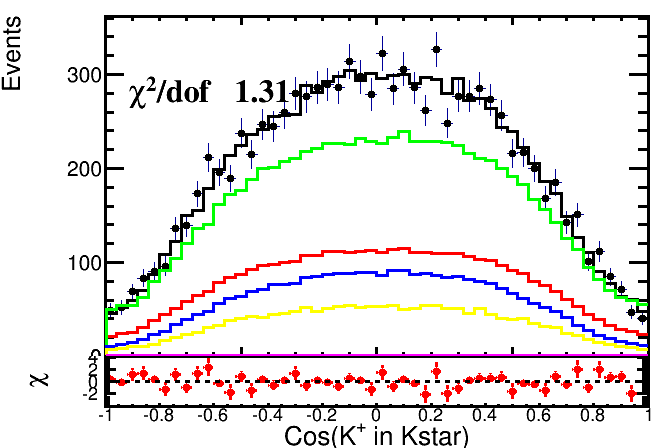 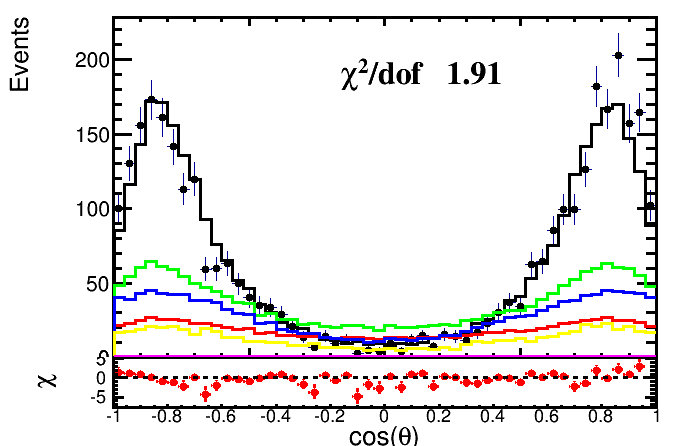 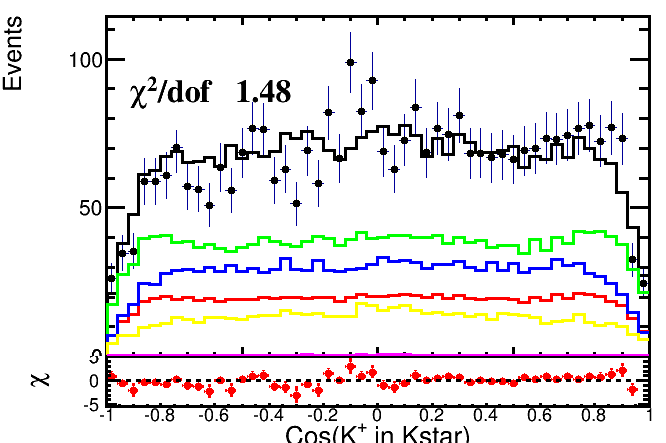 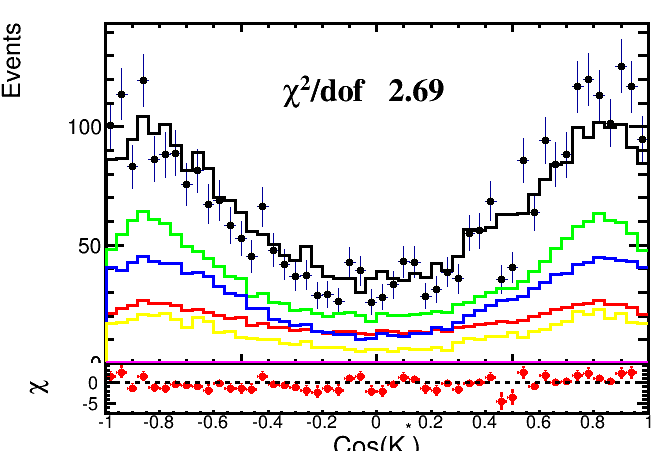 2017/11/27
8
6C data 
1C fitting result
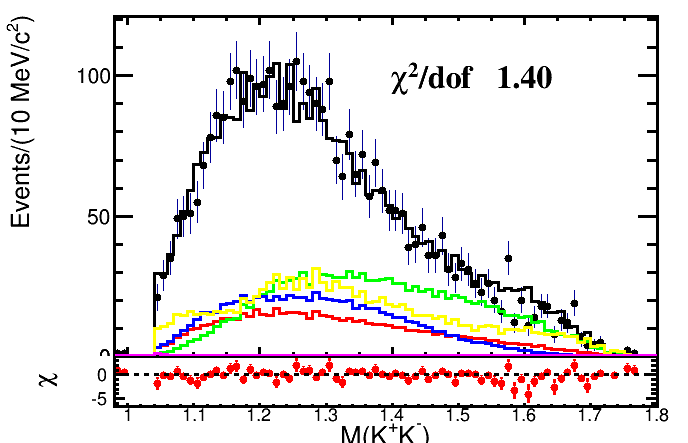 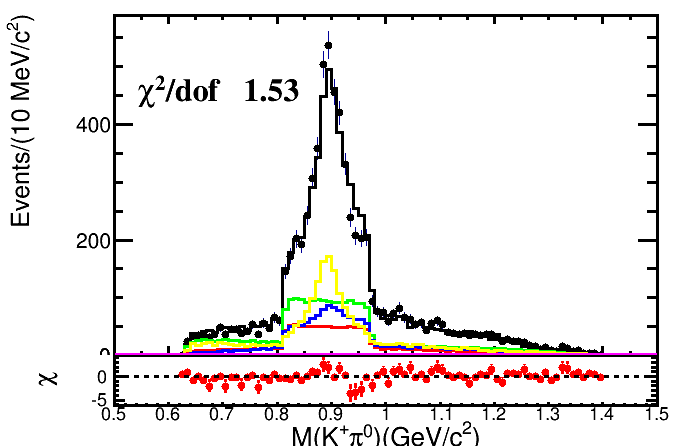 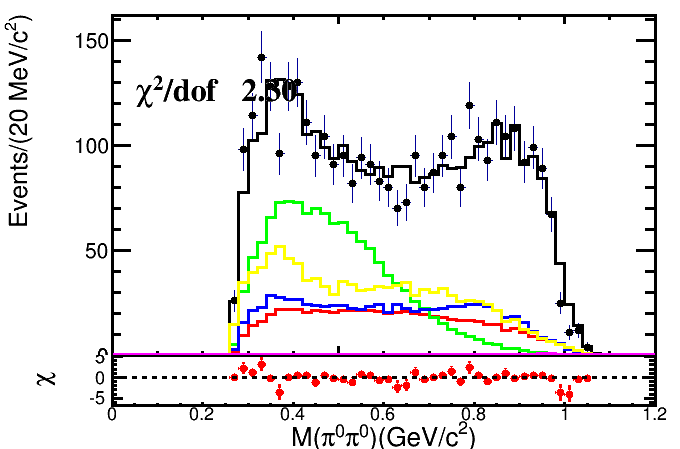 Region 1
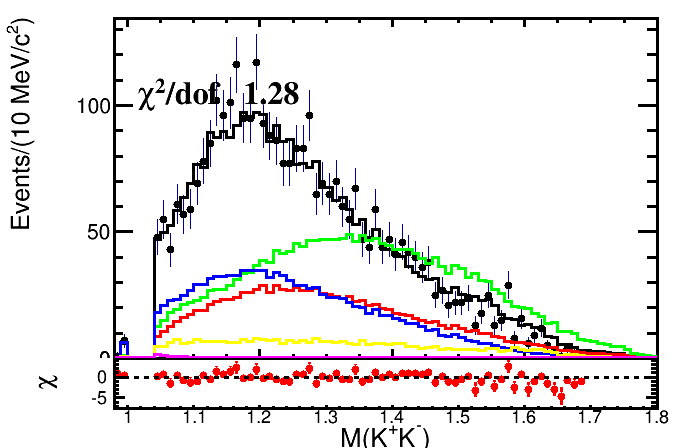 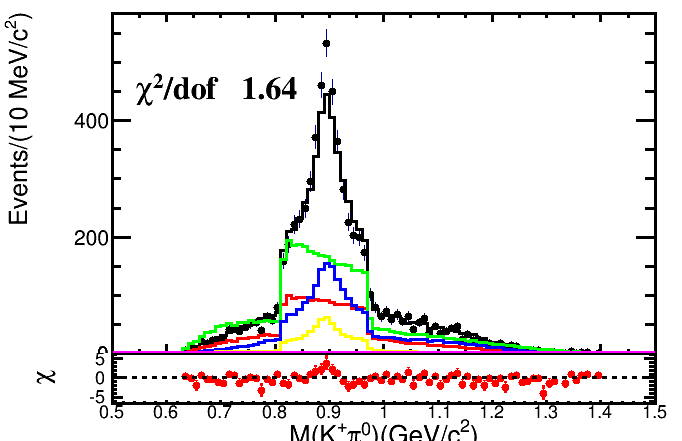 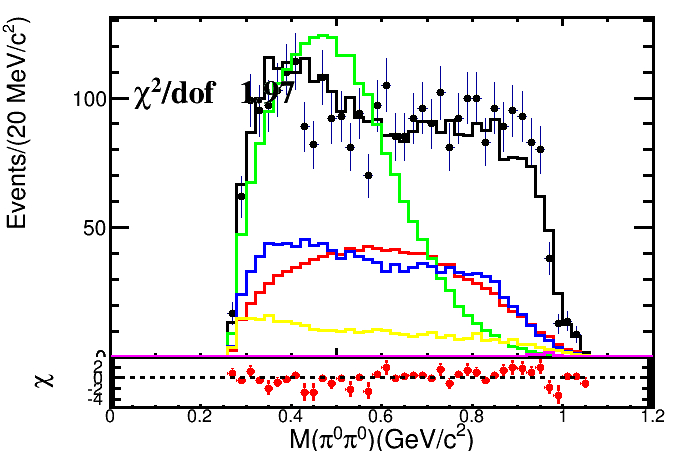 Region 2
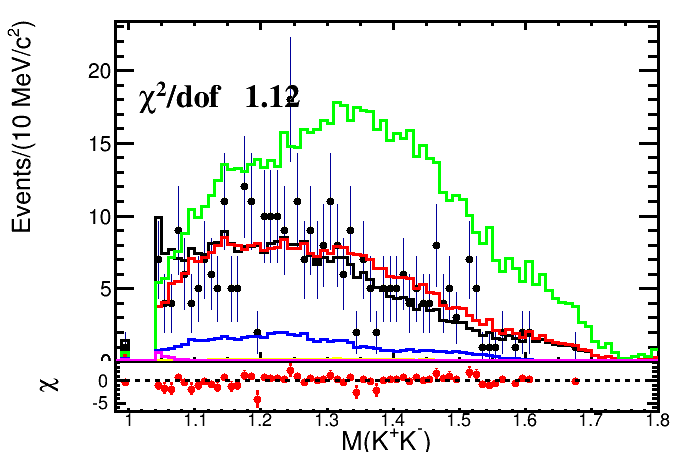 Region 3
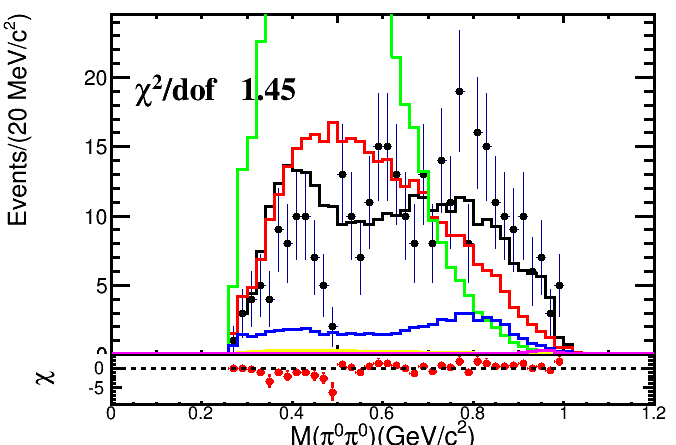 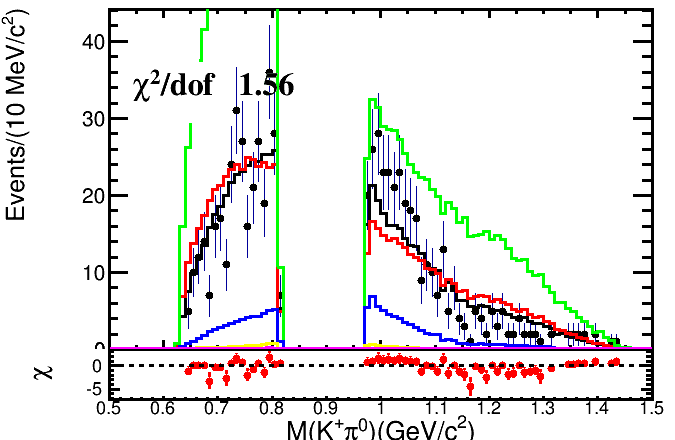 2017/11/27
9
6C data 
1C fitting result
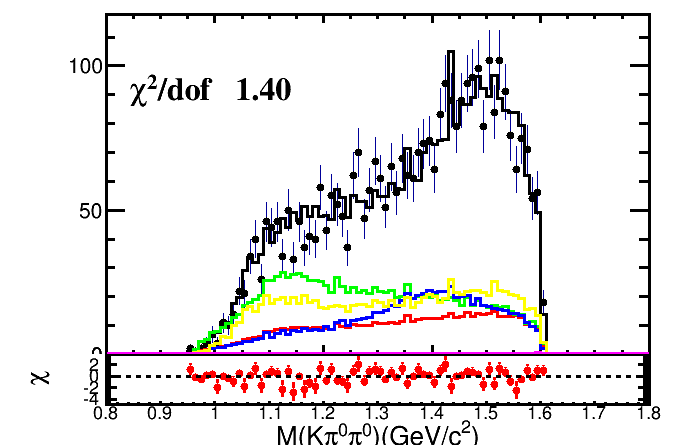 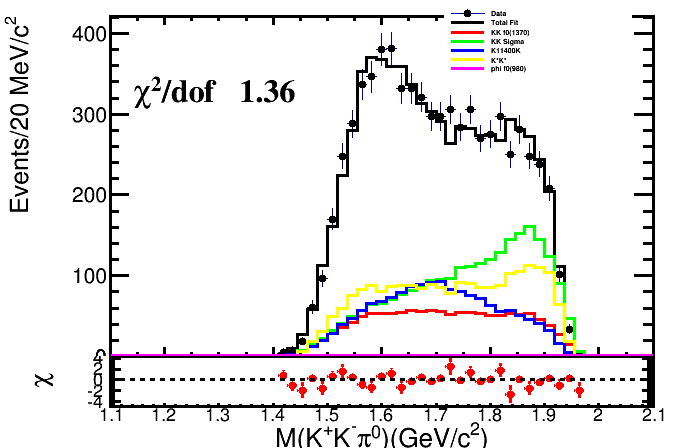 Region 1
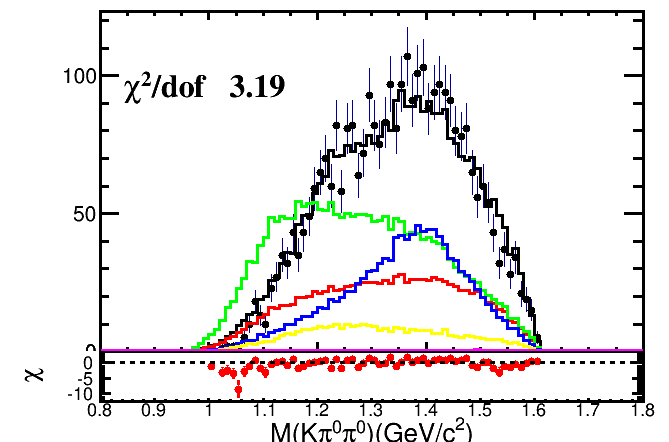 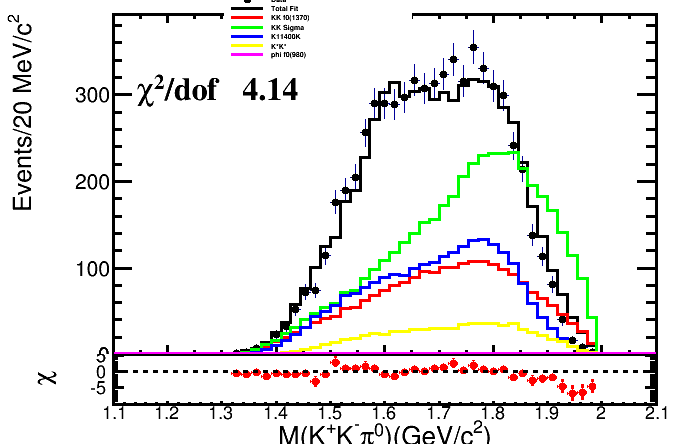 Region 2
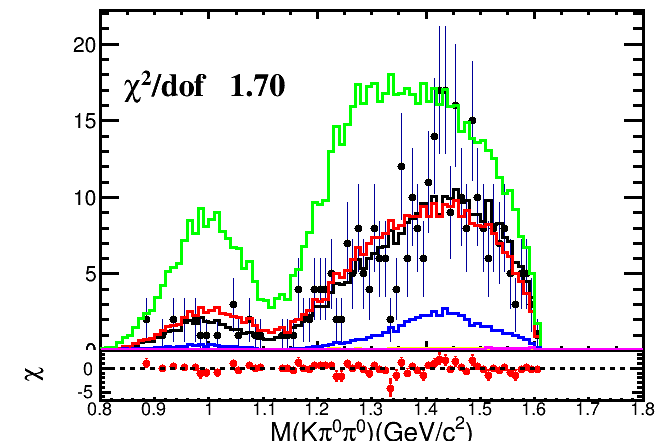 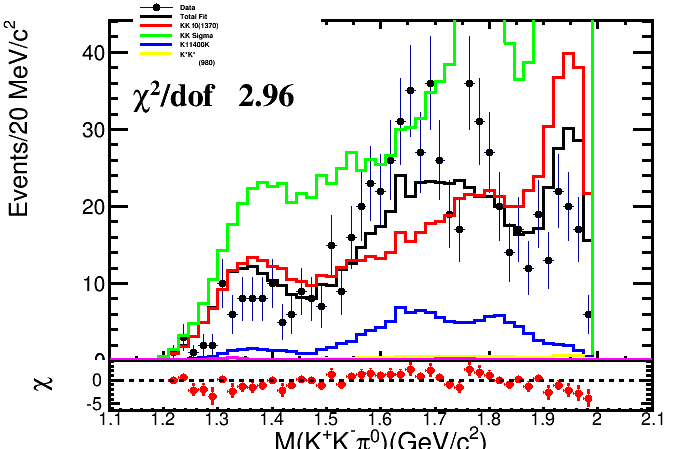 Region 3
2017/11/27
10
6C data 
1C fitting result
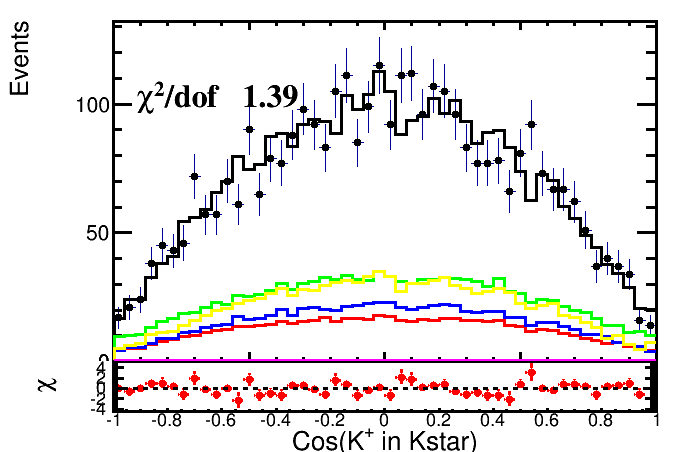 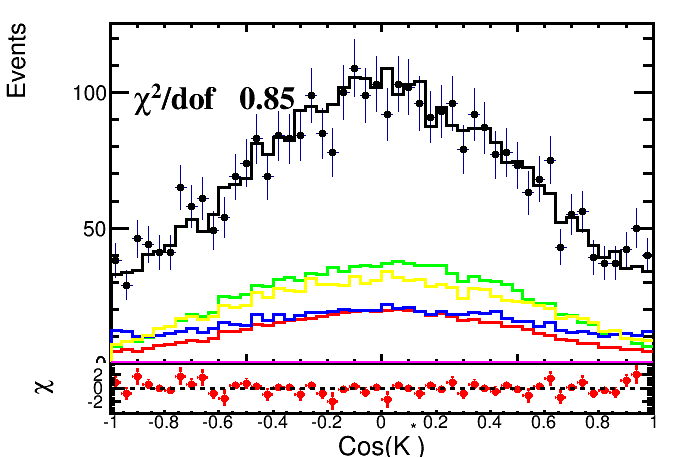 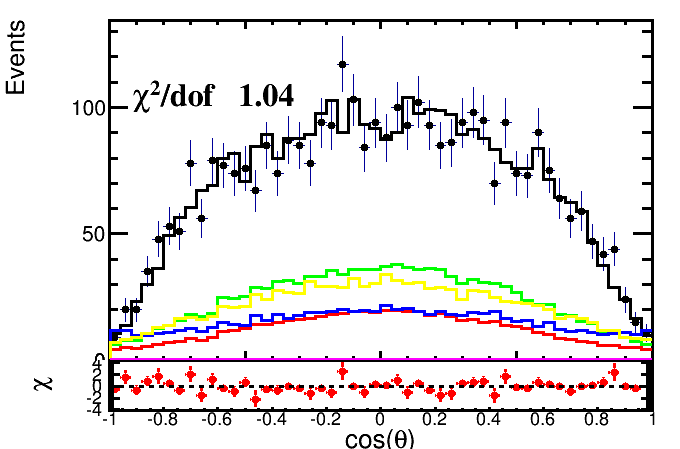 Region 1
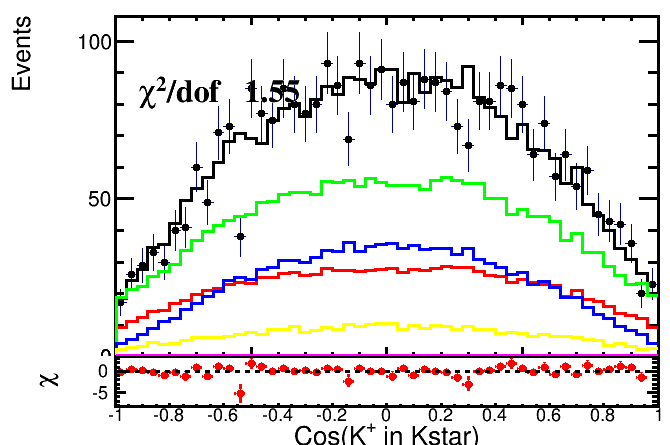 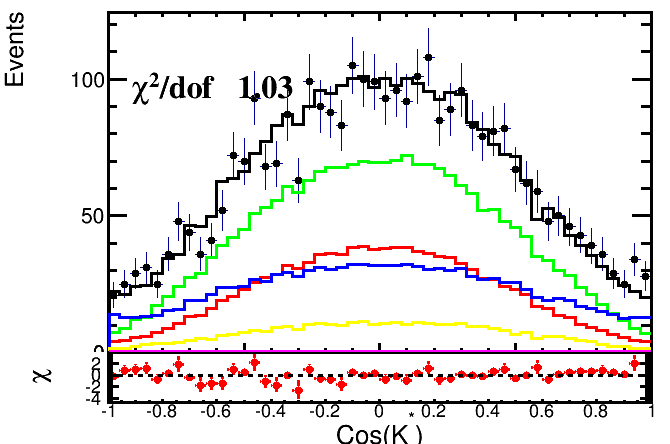 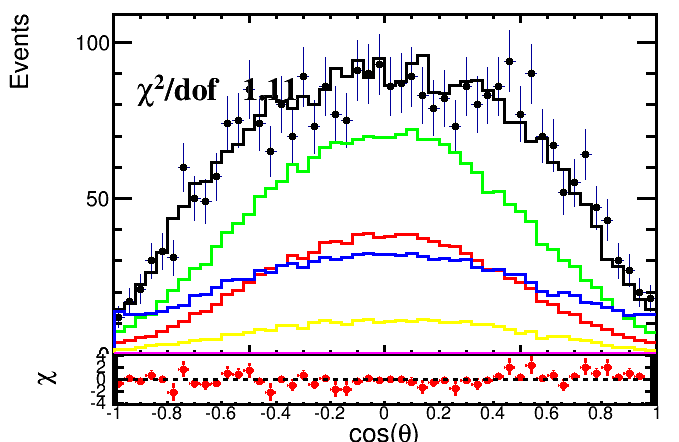 Region 2
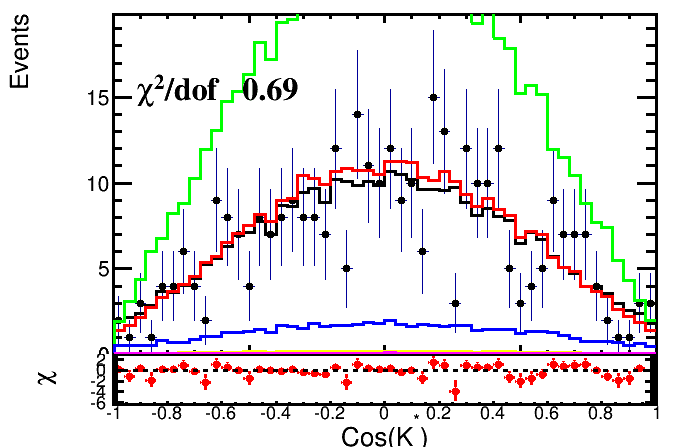 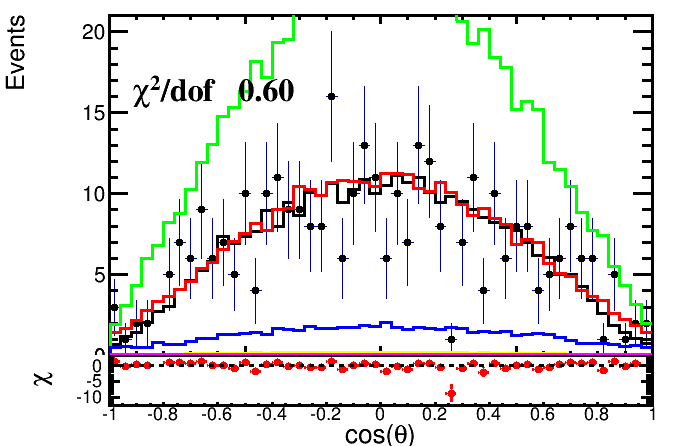 Region 3
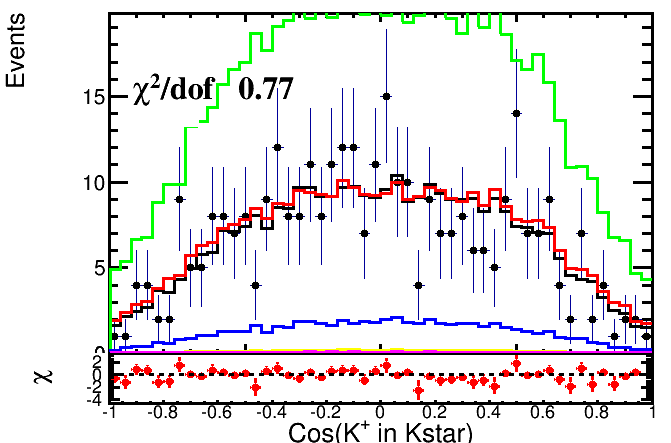 2017/11/27
11
2017/11/27
12
Remove Background  contribution
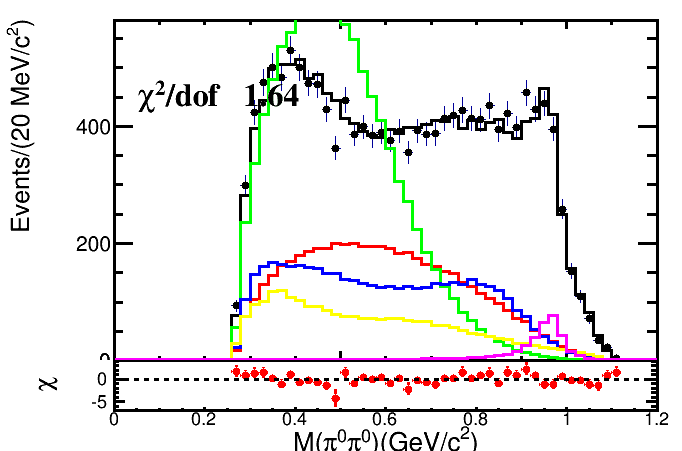 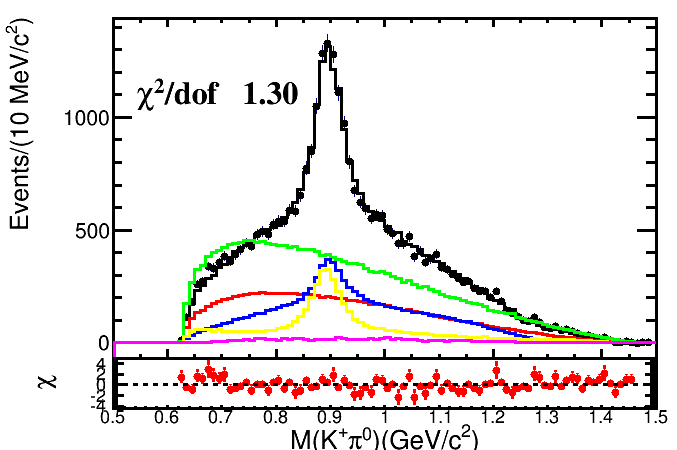 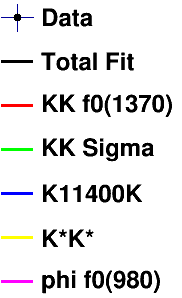 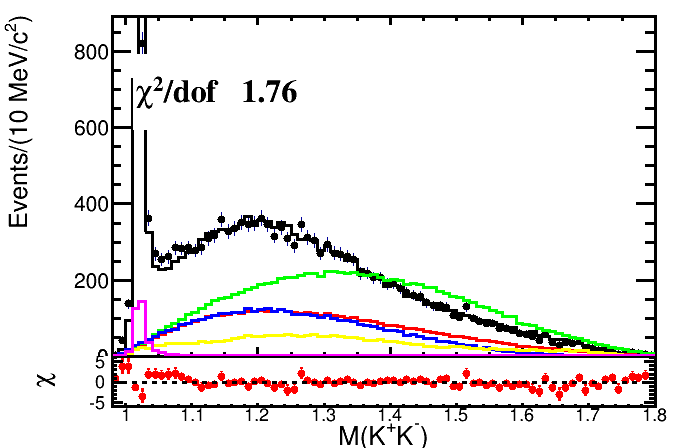 2017/11/27
13
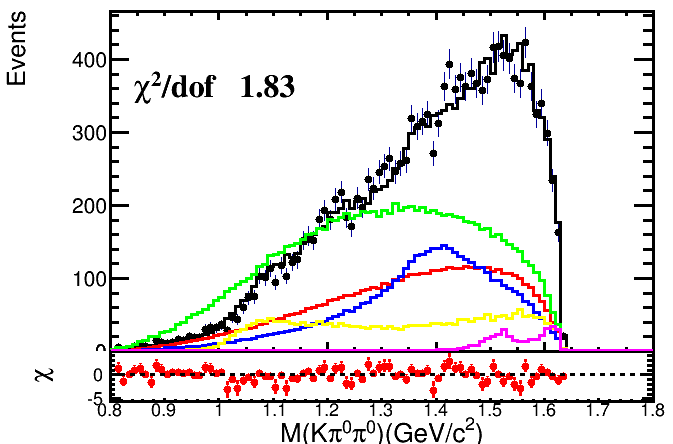 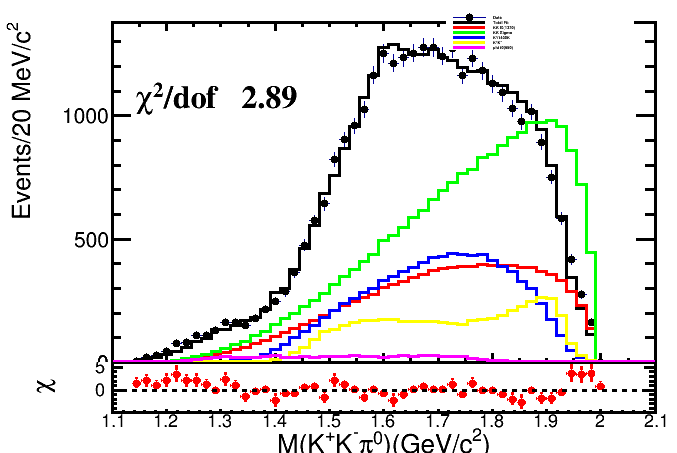 2017/11/27
14
K in KK
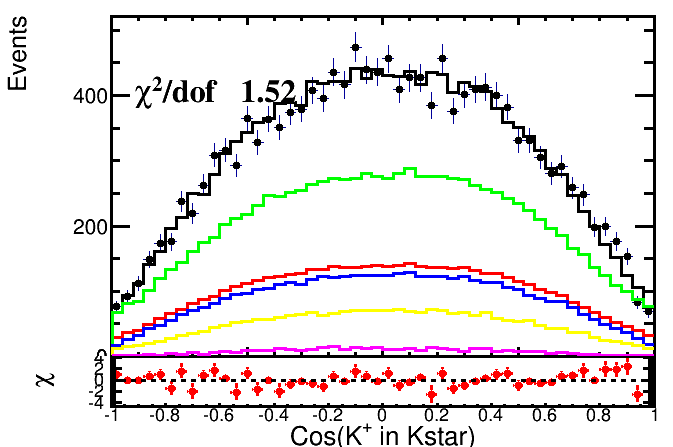 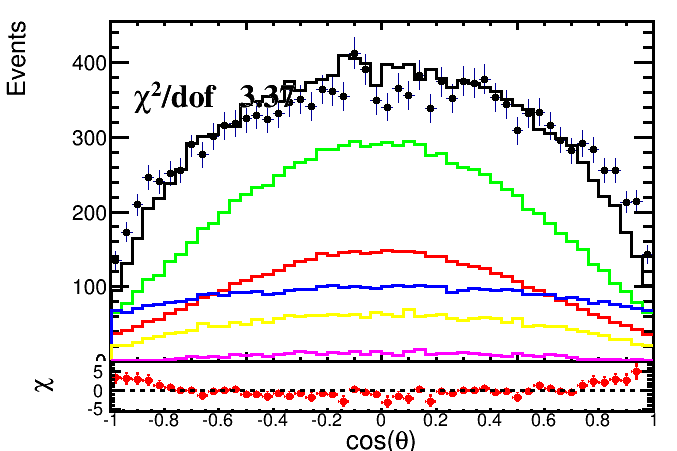 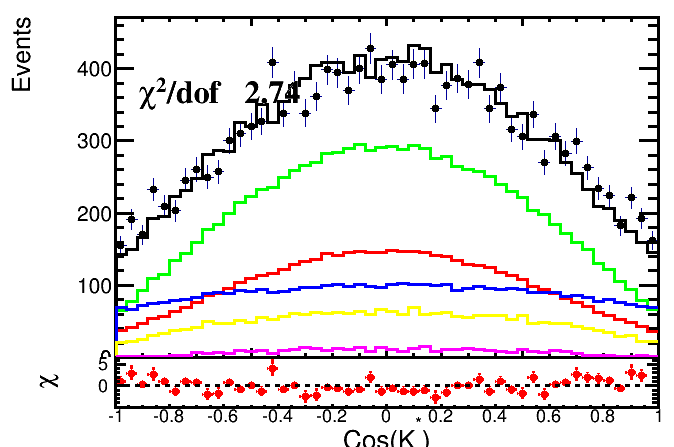 2017/11/27
15
6C data 
6C fitting result
4Cdata Fitting result
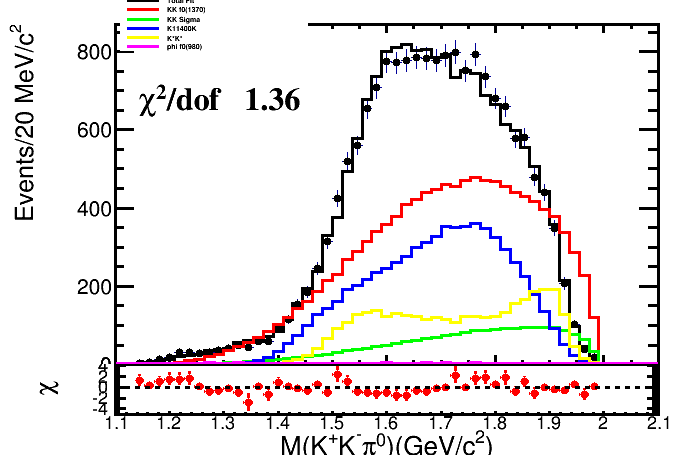 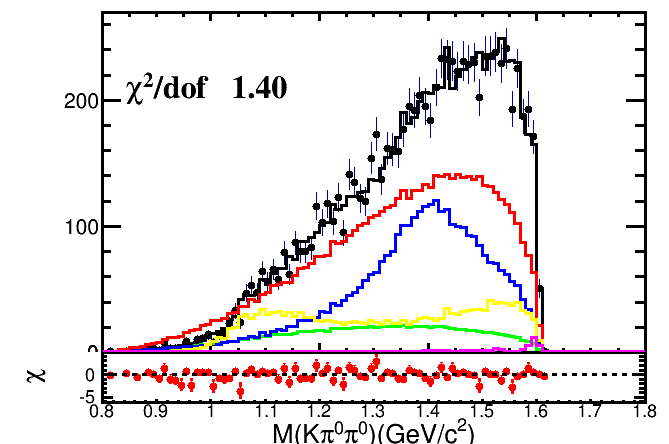 2017/11/27
16
6C data 
6C fitting result
4Cdata Fitting result
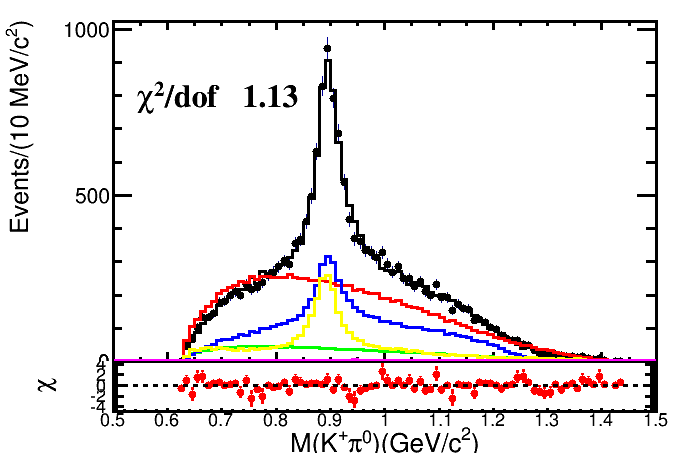 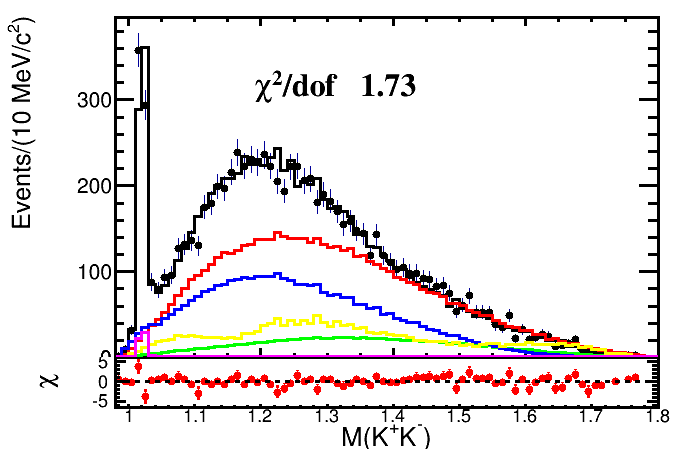 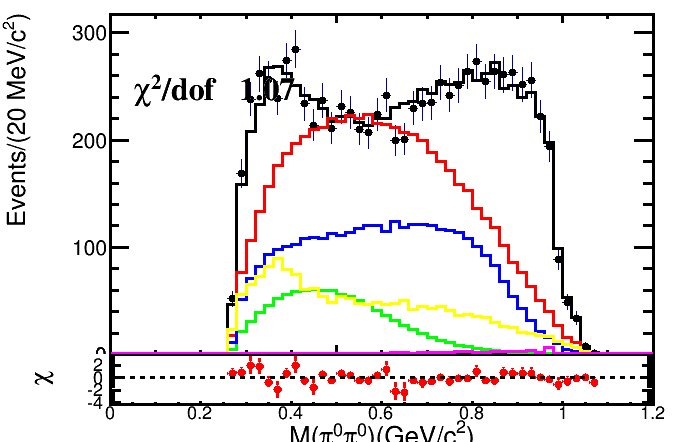 2017/11/27
17
6C data 
6C fitting result
4Cdata Fitting result
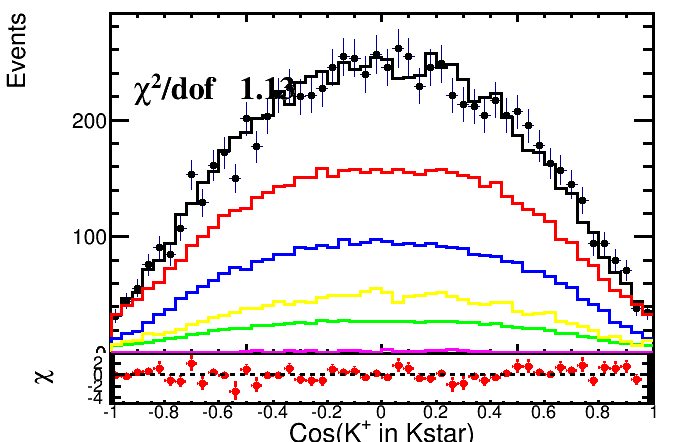 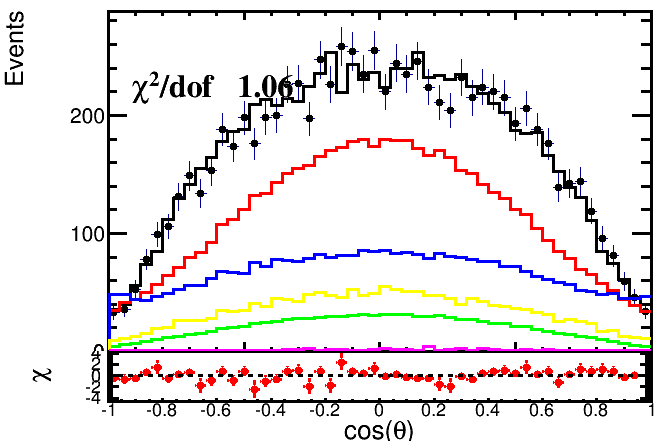 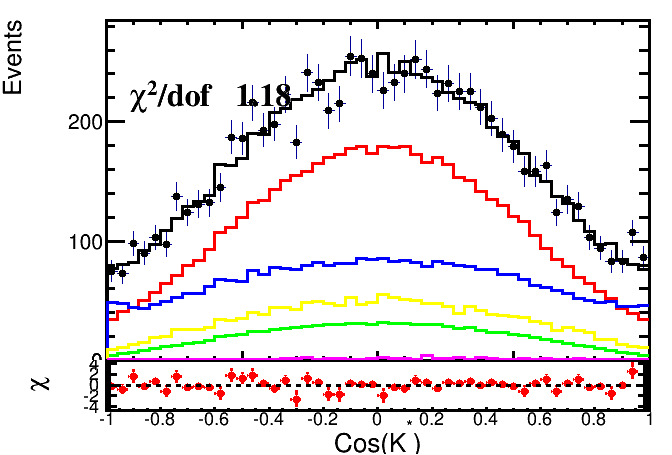 2017/11/27
18